Application Layer
COMPSCI 453 Computer Networks
Professor Jim Kurose
College of Information and Computer Sciences
University of Massachusetts
Principles of network applications
Web and HTTP 
E-mail, SMTP, IMAP
The Domain Name System: DNS
P2P applications
video streaming, CDNs
socket programming with UDP and TCP
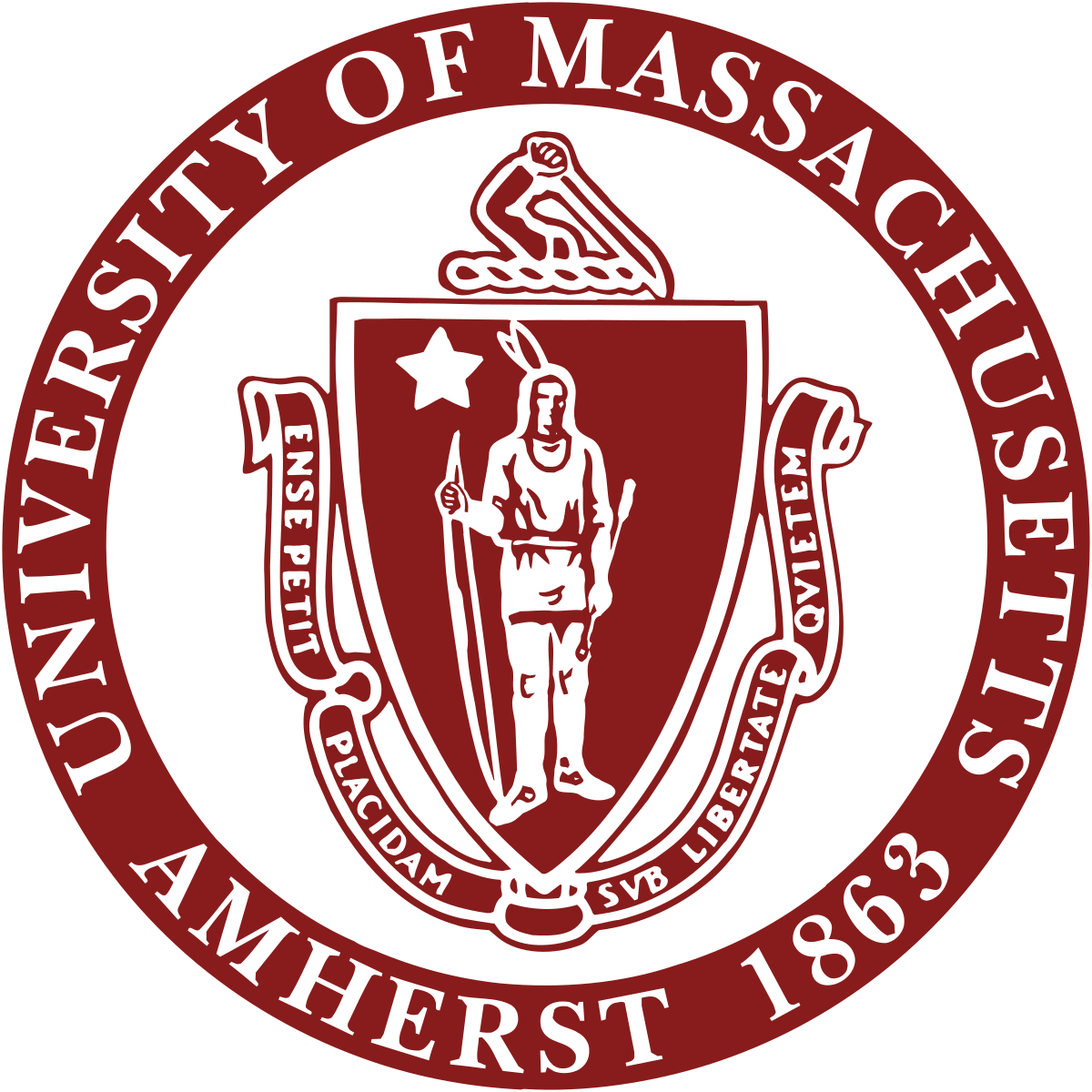 Class textbook: 
Computer Networking: A Top-Down Approach (8th ed.)
J.F. Kurose, K.W. Ross
Pearson, 2020
http://gaia.cs.umass.edu/kurose_ross
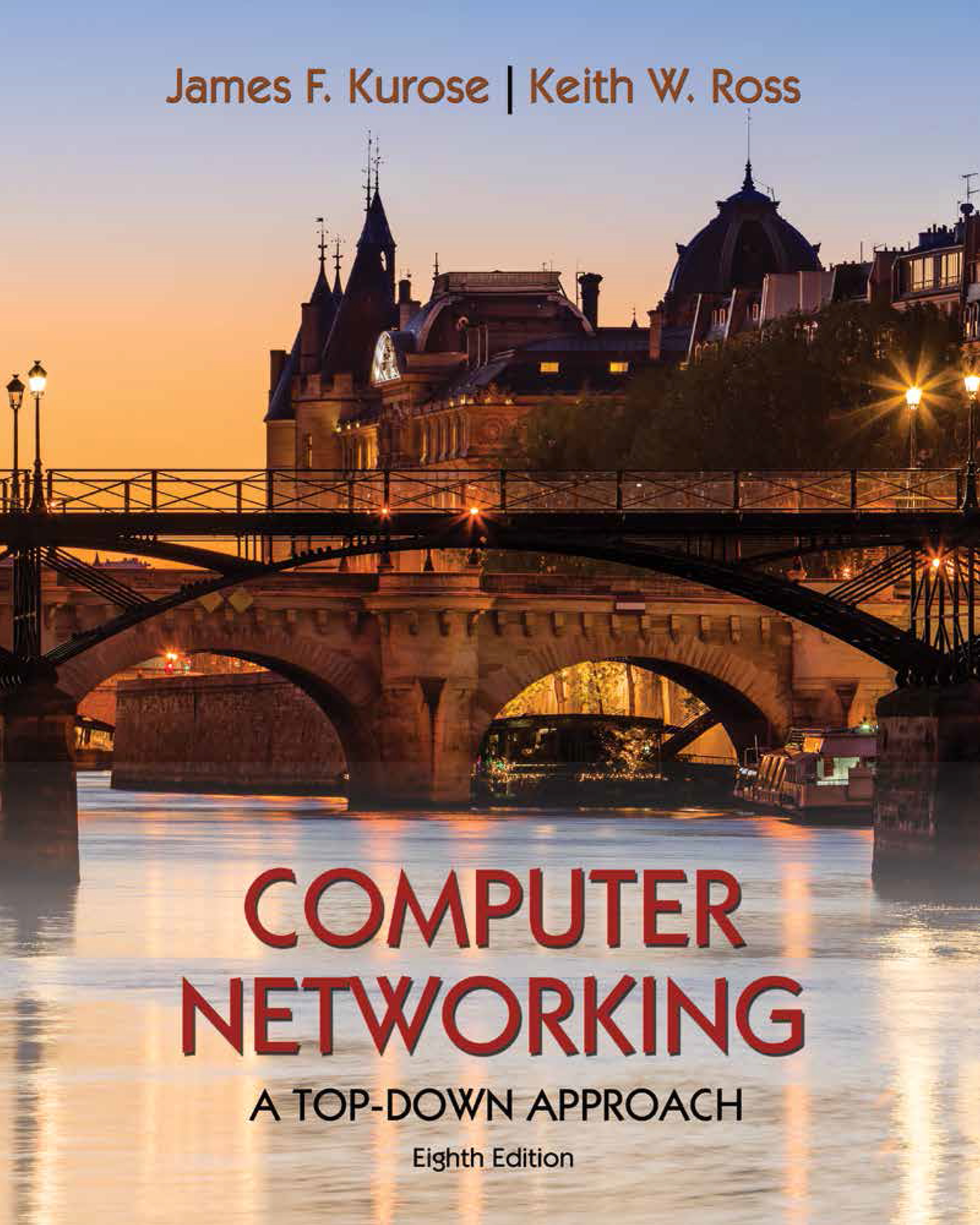 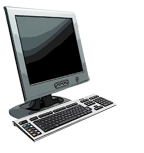 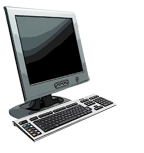 Socket programming
goal: learn how to build client/server applications that communicate using sockets
socket: door between application process and end-end-transport protocol
application
application
socket
controlled by
app developer
process
process
transport
transport
controlled
by OS
network
network
link
Internet
link
physical
physical
Socket programming
Two socket types for two transport services:
UDP: unreliable datagram 
TCP: reliable, byte stream-oriented
Application Example:
client reads a line of characters (data) from its keyboard and sends data to server
server receives the data and converts characters to uppercase
server sends modified data to client
client receives modified data and displays line on its screen
Socket programming with UDP
UDP: no “connection” between client and server:
no handshaking before sending data
sender explicitly attaches IP destination address and port # to each packet
receiver extracts sender IP address and port# from received packet
UDP: transmitted data may be lost or received out-of-order
Application viewpoint:
UDP provides unreliable transfer  of groups of bytes (“datagrams”)  between client and server processes
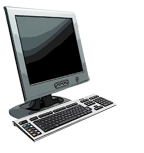 create socket:
clientSocket =
socket(AF_INET,SOCK_DGRAM)
read datagram from
serverSocket
write reply to
serverSocket
specifying client address,
port number
read datagram from
clientSocket
close
clientSocket
Client/server socket interaction: UDP
client
server (running on serverIP)
create socket, port= x:
serverSocket =
socket(AF_INET,SOCK_DGRAM)
Create datagram with serverIP address
And port=x; send datagram viaclientSocket
Example app: UDP client
Python UDPClient
include Python’s socket library
from socket import *
serverName = ‘hostname’
serverPort = 12000
clientSocket = socket(AF_INET, 
                                   SOCK_DGRAM)
message = raw_input(’Input lowercase sentence:’)
clientSocket.sendto(message.encode(),
                                      (serverName, serverPort))
modifiedMessage, serverAddress = 
                                   clientSocket.recvfrom(2048)
print modifiedMessage.decode()
clientSocket.close()
create UDP socket for server
get user keyboard input
attach server name, port to message; send into socket
read reply characters from socket into string
print out received string and close socket
Example app: UDP server
Python UDPServer
from socket import *
serverPort = 12000
serverSocket = socket(AF_INET, SOCK_DGRAM)
serverSocket.bind(('', serverPort))
print (“The server is ready to receive”)
while True:
    message, clientAddress = serverSocket.recvfrom(2048)
    modifiedMessage = message.decode().upper()
    serverSocket.sendto(modifiedMessage.encode(),
                                      clientAddress)
create UDP socket
bind socket to local port number 12000
loop forever
Read from UDP socket into message, getting client’s address (client IP and port)
send upper case string back to this client
Application viewpoint
Socket programming with TCP
when contacted by client, server TCP creates new socket for server process to communicate with that particular client
allows server to talk with multiple clients
source port numbers used to distinguish clients (more in Chap 3)
Client must contact server
server process must first be running
server must have created socket (door) that welcomes client’s contact
Client contacts server by:
Creating TCP socket, specifying IP address, port number of server process
when client creates socket: client TCP establishes connection to server TCP
TCP provides reliable, in-order
byte-stream transfer (“pipe”) 
between client and server processes
TCP 
connection setup
create socket,
connect to hostid, port=x
create socket,
port=x, for incoming request:
clientSocket = socket()
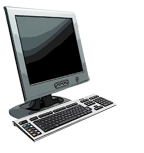 serverSocket = socket()
wait for incoming
connection request
connectionSocket =
serverSocket.accept()
send request using
clientSocket
read request from
connectionSocket
write reply to
connectionSocket
read reply from
clientSocket
close
connectionSocket
close
clientSocket
Client/server socket interaction: TCP
client
server (running on hostid)
Example app: TCP client
Python TCPClient
from socket import *
serverName = ’servername’
serverPort = 12000
clientSocket = socket(AF_INET, SOCK_STREAM)
clientSocket.connect((serverName,serverPort))
sentence = raw_input(‘Input lowercase sentence:’)
clientSocket.send(sentence.encode())
modifiedSentence = clientSocket.recv(1024)
print (‘From Server:’, modifiedSentence.decode())
clientSocket.close()
create TCP socket for server, remote port 12000
No need to attach server name, port
Example app: TCP server
Python TCPServer
from socket import *
serverPort = 12000
serverSocket = socket(AF_INET,SOCK_STREAM)
serverSocket.bind((‘’,serverPort))
serverSocket.listen(1)
print ‘The server is ready to receive’
while True:
     connectionSocket, addr = serverSocket.accept()
     
     sentence = connectionSocket.recv(1024).decode()
     capitalizedSentence = sentence.upper()
     connectionSocket.send(capitalizedSentence.
                                                            encode())
     connectionSocket.close()
create TCP welcoming socket
server begins listening for  incoming TCP requests
loop forever
server waits on accept() for incoming requests, new socket created on return
read bytes from socket (but not address as in UDP)
close connection to this client (but not welcoming socket)
Chapter 2: Summary
our study of network application layer is now complete!
specific protocols:
HTTP
SMTP, IMAP
DNS
P2P: BitTorrent
video streaming, CDNs
socket programming: 
    TCP, UDP sockets
application architectures
client-server
P2P
application service requirements:
reliability, bandwidth, delay
Internet transport service model
connection-oriented, reliable: TCP
unreliable, datagrams: UDP
Chapter 2: Summary
Most importantly: learned about protocols!
important themes: 
centralized vs. decentralized 
stateless vs. stateful
scalability
reliable vs. unreliable message transfer 
“complexity at network edge”
typical request/reply message exchange:
client requests info or service
server responds with data, status code
message formats:
headers: fields giving info about data
data: info(payload)  being communicated
Application Layer
COMPSCI 453 Computer Networks
Professor Jim Kurose
College of Information and Computer Sciences
University of Massachusetts
Principles of network applications
Web and HTTP 
E-mail, SMTP, IMAP
The Domain Name System: DNS
P2P applications
video streaming, CDNs
socket programming with UDP and TCP
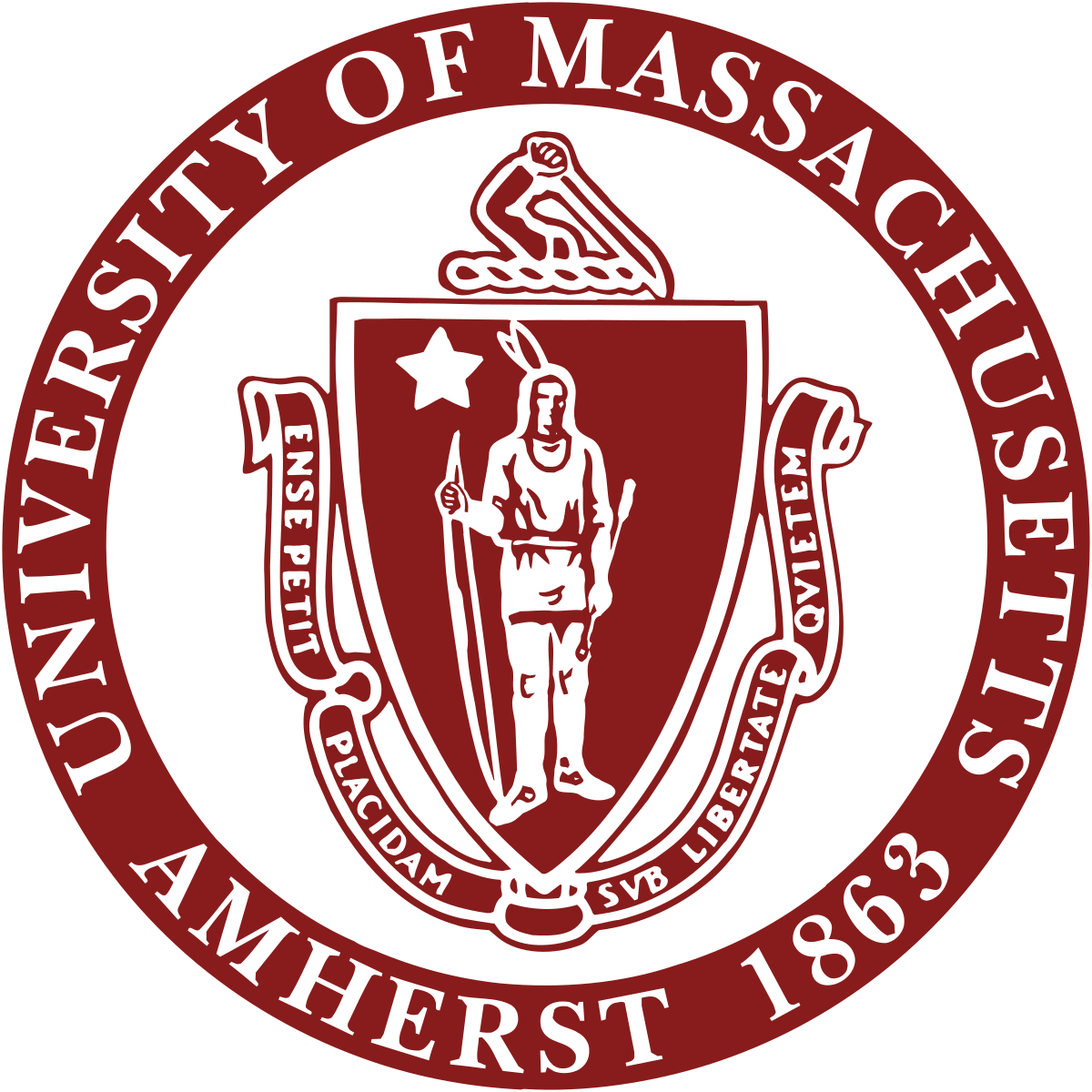 Class textbook: 
Computer Networking: A Top-Down Approach (8th ed.)
J.F. Kurose, K.W. Ross
Pearson, 2020
http://gaia.cs.umass.edu/kurose_ross
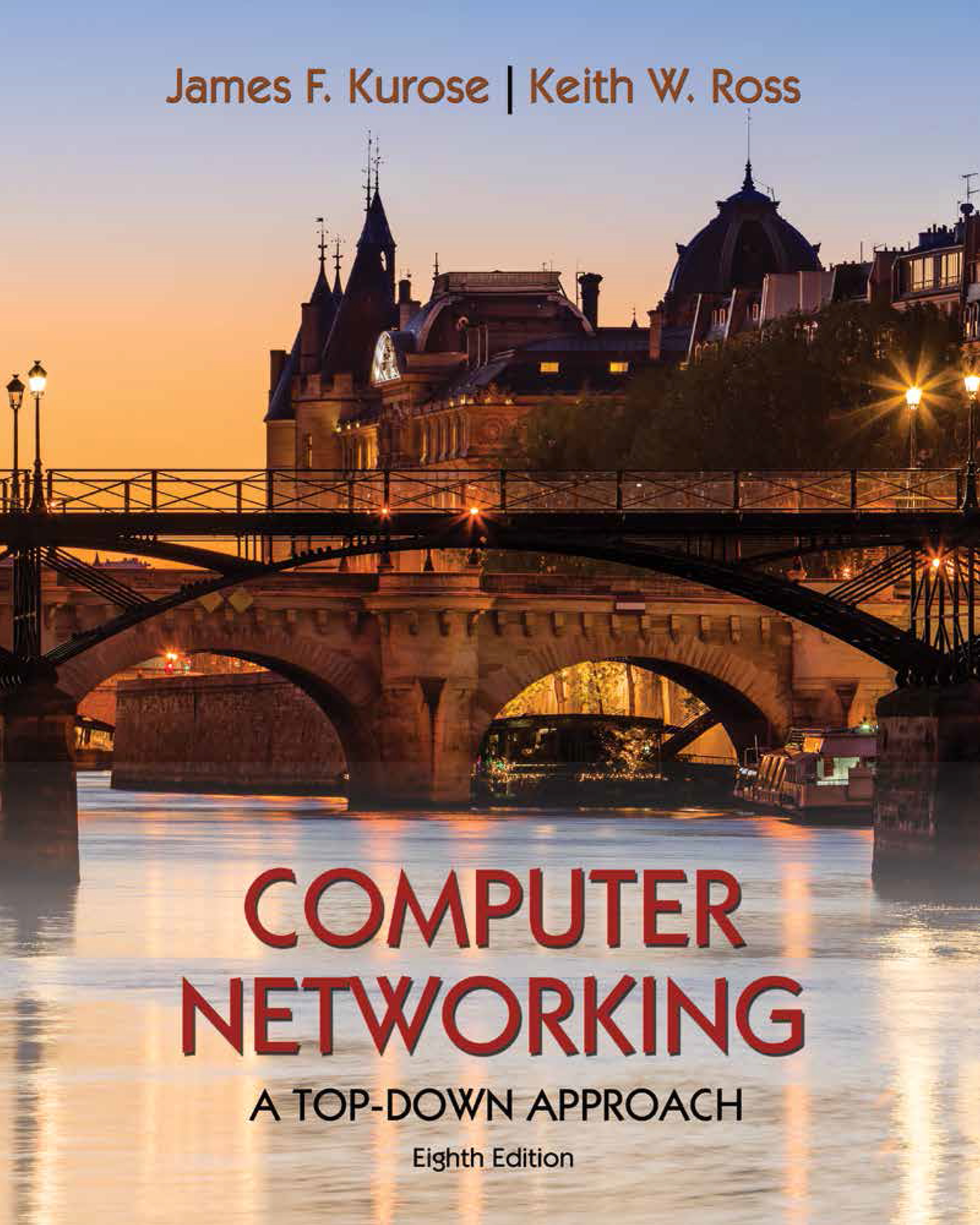 Video: 2020, J.F. Kurose, All Rights Reserved
Powerpoint: 1996-2020, J.F. Kurose, K.W. Ross, All Rights Reserved
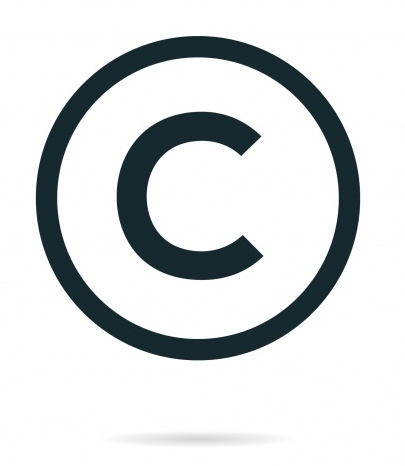 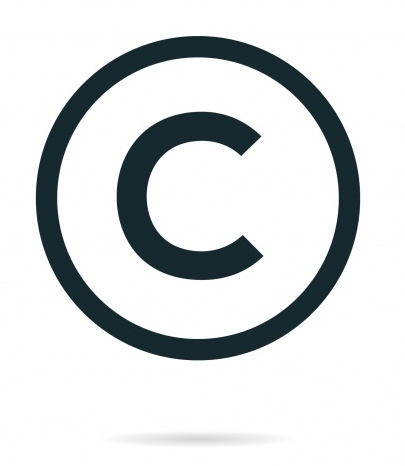